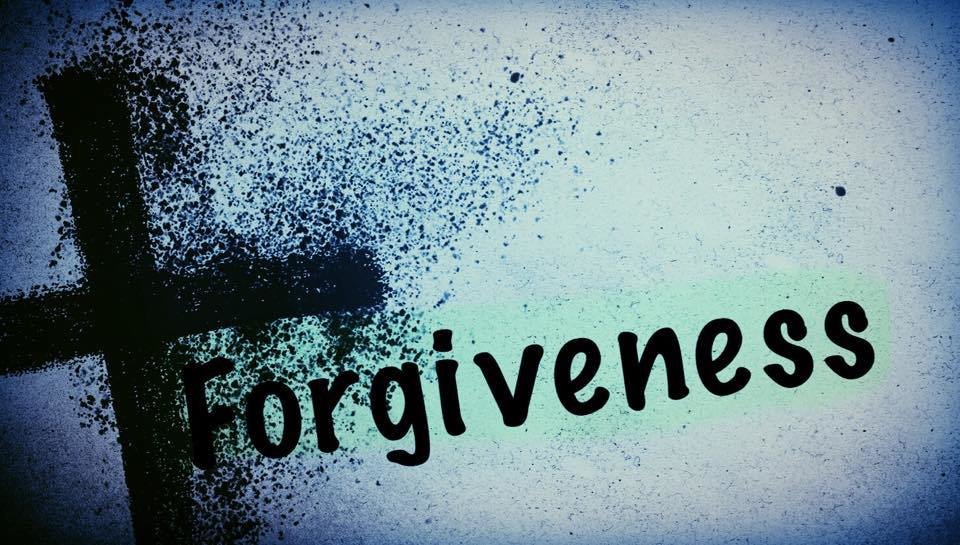 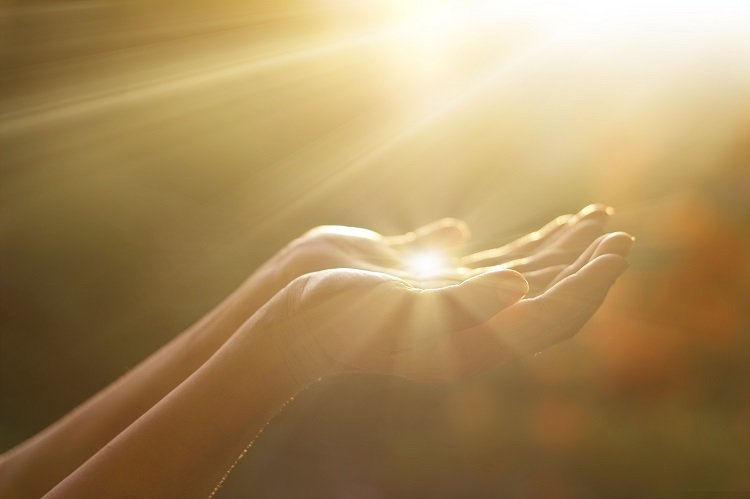 A new commandment I give to you, that you love one another: just as I have loved you, you also are to love one another.
By this all people will know that you are my disciples, if you have love for one another.” John 13:34-35
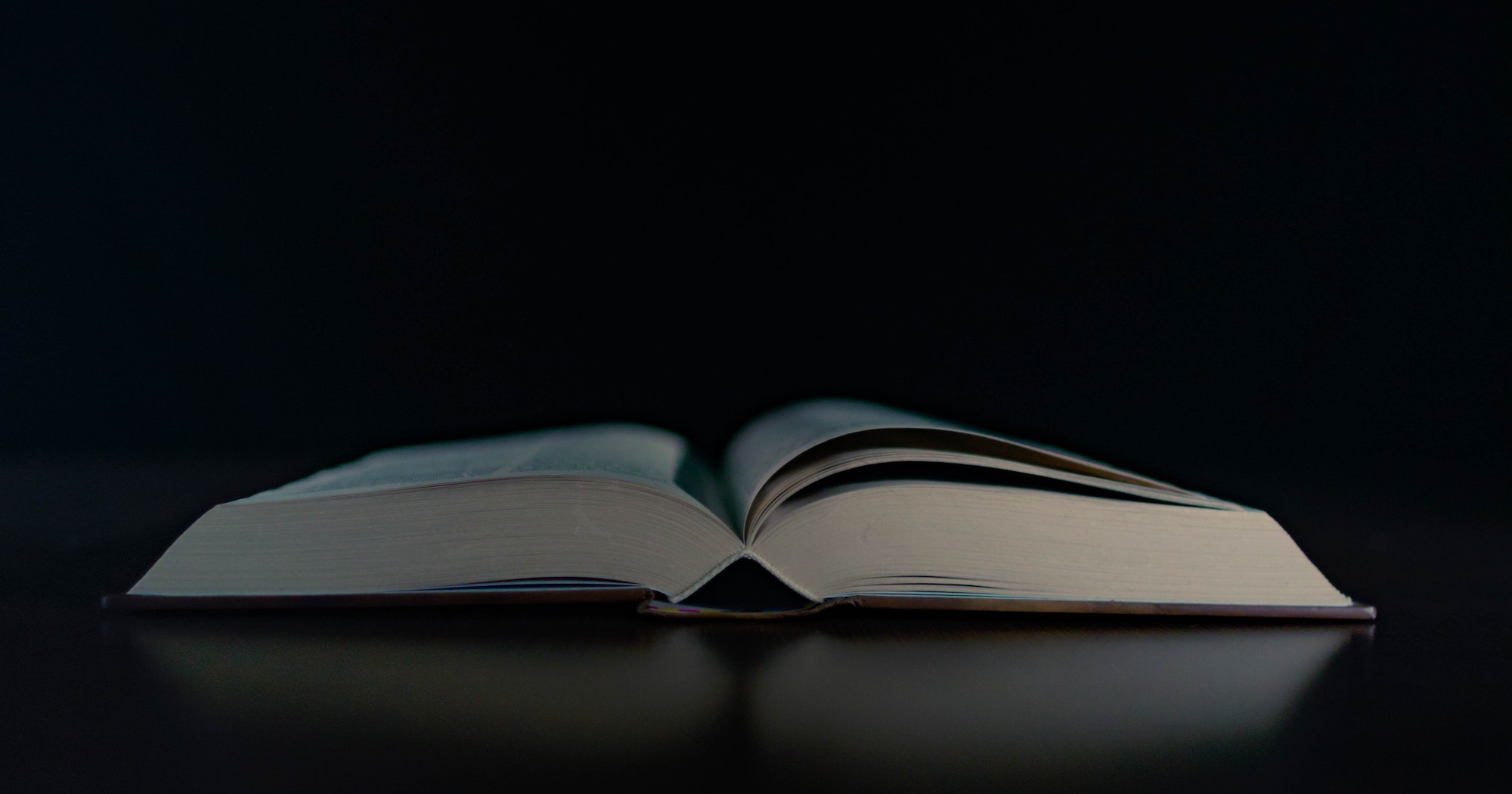 “Woe to you, scribes and Pharisees, hypocrites! For you clean the outside of the cup and the plate, but inside they are full of greed and self-indulgence. You blind Pharisee! First clean the inside of the cup and the plate, that the outside also may be clean.” Matt. 23:25-26
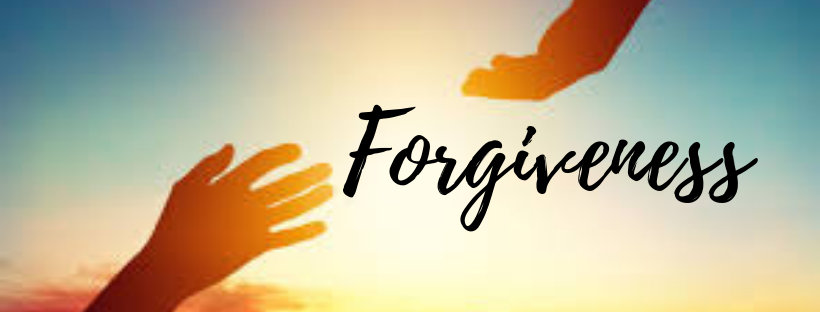 “Pay attention to yourselves! If your brother sins, rebuke him, and if he repents, forgive him,” Luke 17:3
“Increase Our Faith”
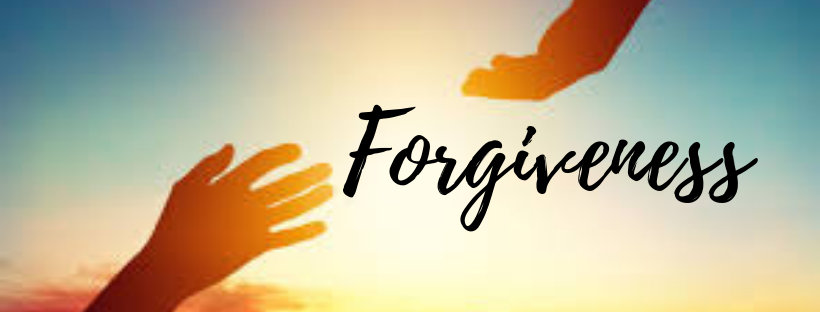 So likewise ye, when ye shall have done all those things which are commanded you, say, We are unprofitable servants: we have done that which was our duty to do. (Luke 17:10)
“Not An Option, but a Command”
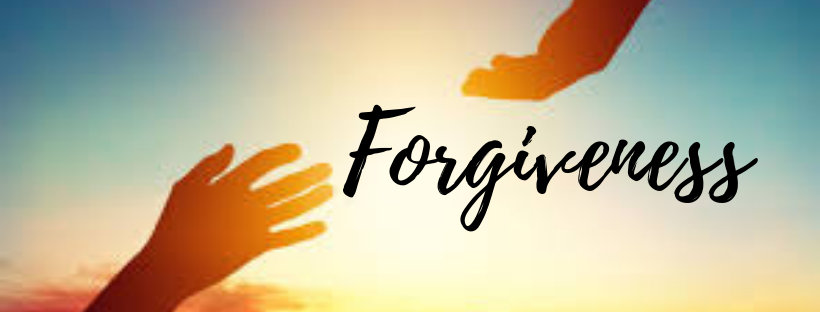 Is A Divine Quality!
…grant pardon; absolve; give up all claim for retribution; cease resentment; cancel indebtedness or liability.
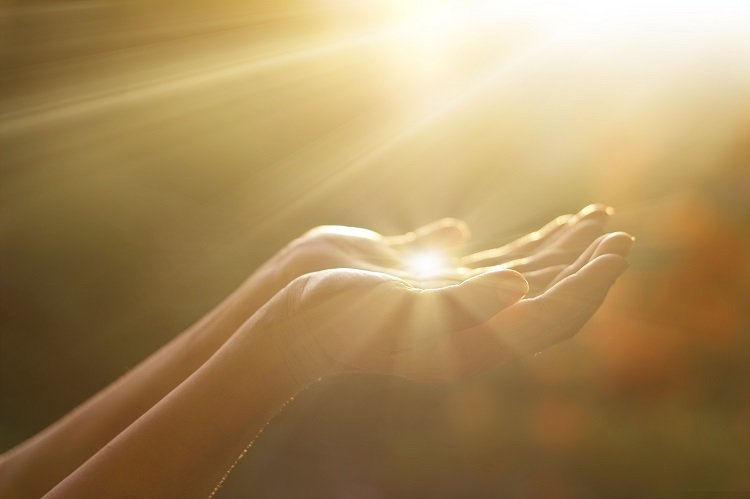 Forgiveness is at the very      heart of the Gospel!
“Seek and save the lost” (Lk. 19:10)
“Give His life a ransom for many” (Mark 10:45)
Jesus lesson on prayer. Matt. 6:12-15
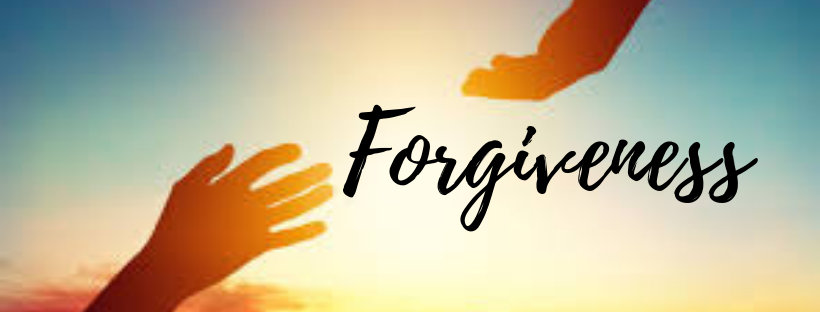 Need For Forgiveness                      Is Enormous!
Need forgiveness from others.
Need forgiveness from God.
All have sinned. Rom. 3:23
No right to look down on others. Luke 18:9-14
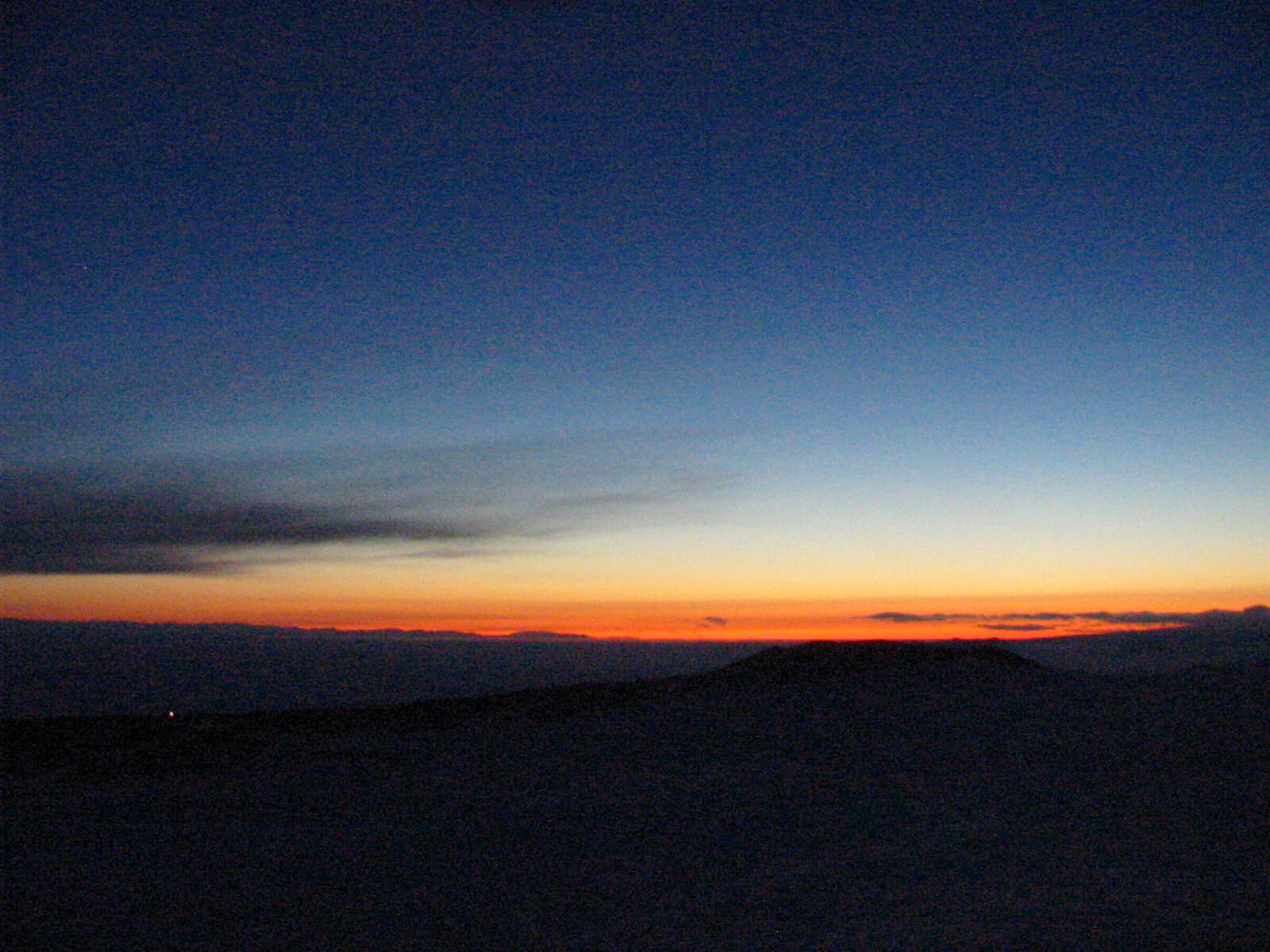 Forgiveness Granted, Consequences Remain!
Alcoholic
Tobacco
Gossip
Thief, Murder
Liar
Adulterer
Child Molester
Moses – Num. 20
Judah – Ezra 10
Easily seen in everyday Life.
Consequences Are MY Fault!
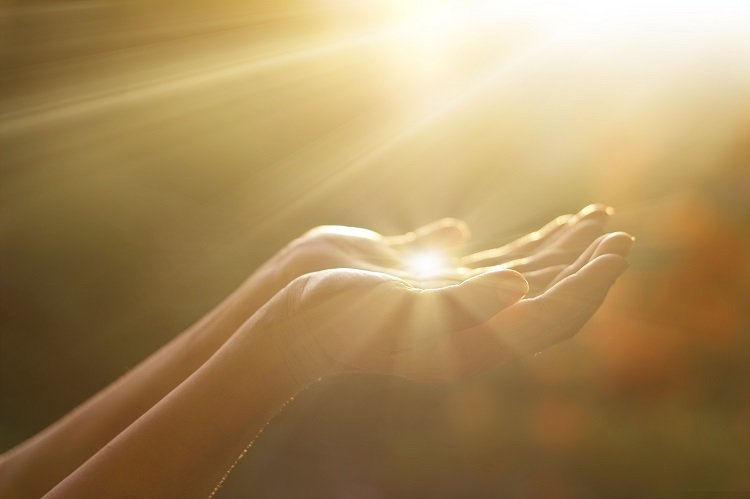 Who Should We Forgive?
Anyone who has injured us. Matt. 6:14-15
All who seek forgiveness. Col. 3:13
And be ye kind one to another, tenderhearted, forgiving one another, even as God for Christ's sake hath forgiven you. (Eph. 4:32)
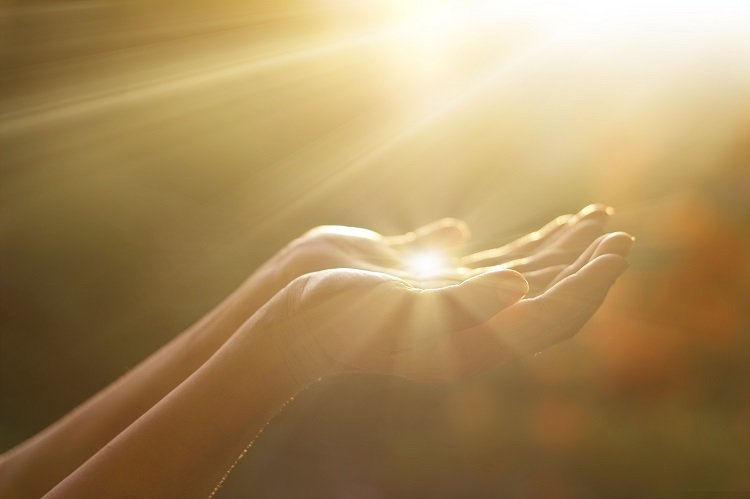 Forgiveness available to all people (Rev. 22:17)
Jesus paid the price; suffered our penalty            (2 Cor. 5:21)
Seek forgiveness on HIS terms (Heb. 5:9)
No one is done with sin until forgiven by God!